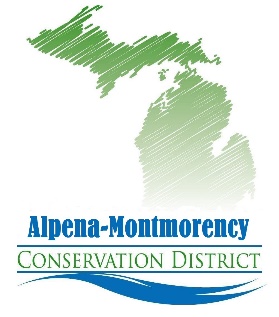 IMPORTANT DEFINITIONS: FOREST / LAND MANAGEMENT PLAN, QUALIFIED FOREST PROGRAM, AND RELATED PROGRAMS
DEFINITIONS

Forest / Land management plan: a documents that takes landowner goals and values and evaluates them within the context of past, current, and future property characteristics. Management objectives, quantifiable actions in time and space, are listed as part of a management plan. See handout provided by District Forester.

Qualified Forest Program (QFP): a tax incentive program for private forest landowners in Michigan run by the Michigan Department of Agriculture and Rural Development (MDARD). Enrollment in QFP requires, among other things, a forest / land management plan. See handout provided by the District Forester.

-Cost-Share Programs to Assist in Plan Writing: There are two main ways to help landowners pay for a forest / land management plan:
					-Forest Stewardship Program (a State program run through the Michigan DNR)
					-EQUIP (a Federal run through USDA Natural Resources Conservation Service 

-Types of Foresters vs Loggers: Foresters are professionals with at least a Bachelor’s degree from an accredited university. Some foresters work for government agencies, while others work for industry or are self-employed. Loggers are professionals that cut and remove trees. It is advised to most landowners that they work with a qualified forester who represents them to the loggers that buy and remove timber from their property. Professionals that write forest / land management plans often work with either or both of these programs. See handout provided by the District Forester.
HOW TO I LEARN MORE ABOUT FOREST, WILDLIFE, AND PROGRAMS 
TO ASSIST IN FOREST PLANNING AND MANAGEMENT?
PROVIDE: 
-EMAIL, PHONE, MAILING ADDRESS
-PROPERTY LEGAL DESCRIPTION
-COMPLETED “GOALS FORM”
CONTACT DR. GREG CORACE VIA EMAIL OR PHONE: 
greg.corace@macd.org / 989.356.3596
ONCE PLAN WRITTEN TO STANDARDS AND COVERS LANDOWNERS GOALS, IT CAN BE USED FOR QUALIFIED FOREST PROGRAM (TAX INCENTIVE) THROUGH MDARD
GREG WILL SEND PACKET OF INFORMATION RE: COST-SHARE PROGRAMS, TAX INCENTIVE PROGRAM, SOILS, AND FOREST AND WILDLIFE ECOLOGY
AFTER REVIEWING INFO, SET UP GOOGLE MEET WITH GREG TO GO OVER PACKET, DISCUSS RELATED PROGRAMS AND COST-SHARE
AFTER GOOGLE MEET, GREG CAN DO A SITE VISIT AND REVIEW PROPERTY
TWO COST-SHARE OPTIONS TO PAY FOR 20 YR PLAN: NRCS AND FOREST STEWARDSHIP
AFTER SITE VISIT, GREG CAN ADVERTISE FOR FORESTER OR BIOLOGIST TO HELP